The Importance of Science Writing
Tim Johnson
Northern Arizona University
Mentor: Chris Etling of the Arizona Daily Sun
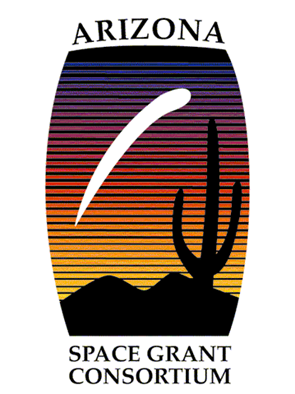 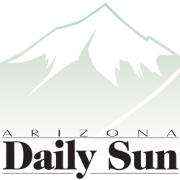 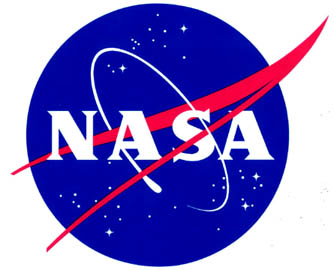 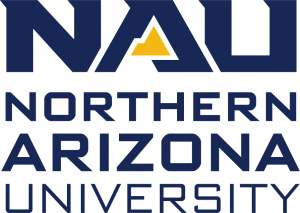 The Purpose of Science Writing
Translate scientific jargon into everyday language
Original: “Powered external orthotics reduce metabolic function during ambulatory exercise despite hetereogeneity.”
Translated: “Exoskeletons make it easier to walk.”
Publicize important developments
Show that science grows everywhere
Science Is Relevant to Everyone
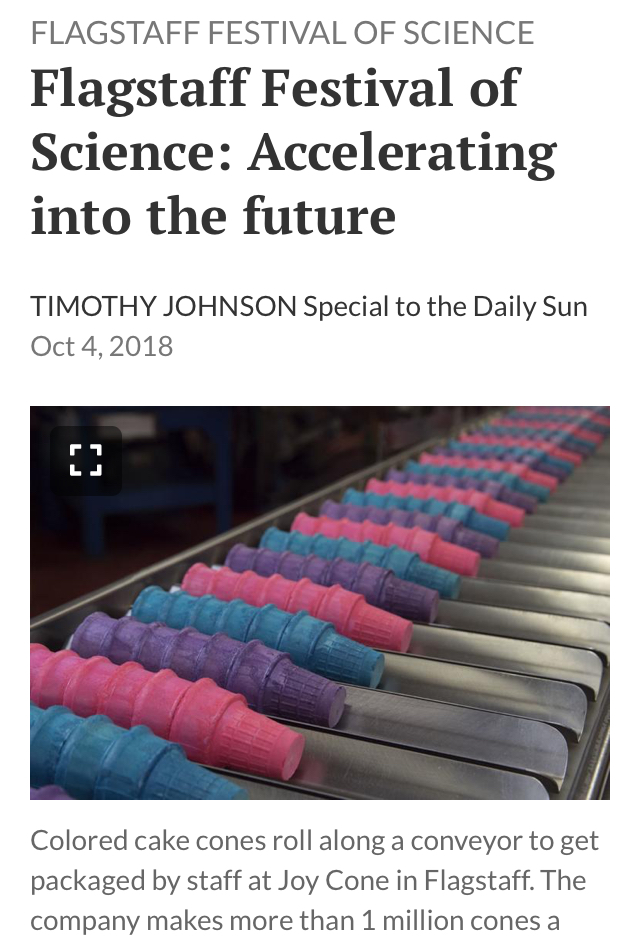 Self-driving cars by Raj Rajkumar
Joycone
Local factory creates 1 million cones per day
Automation is here
Science Affects Your Health
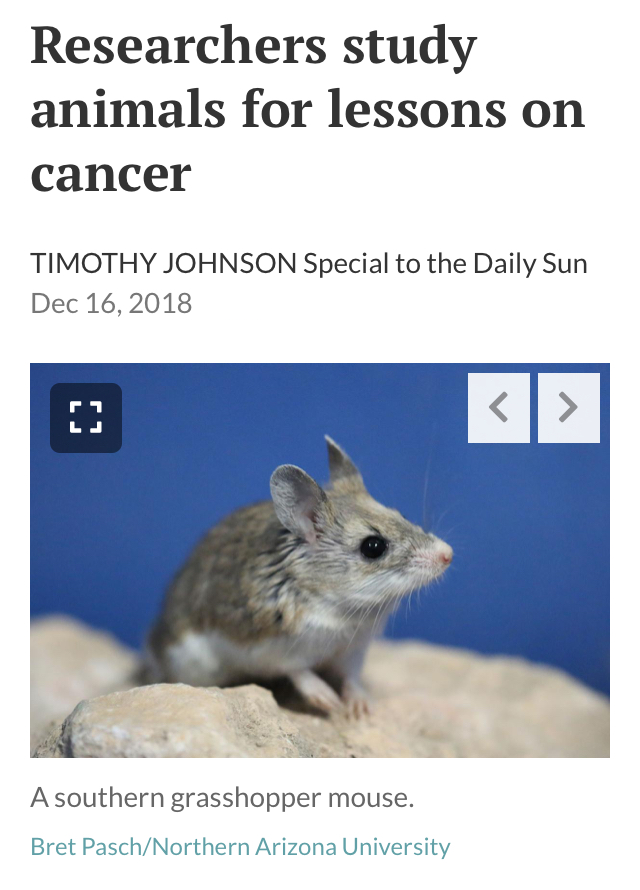 Cancer research at NAU
Study of how other species fight cancer
Everyone has a personal connection
      with cancer
Rehabilitation robotics and cerebral palsy
Science Should Be Accessible
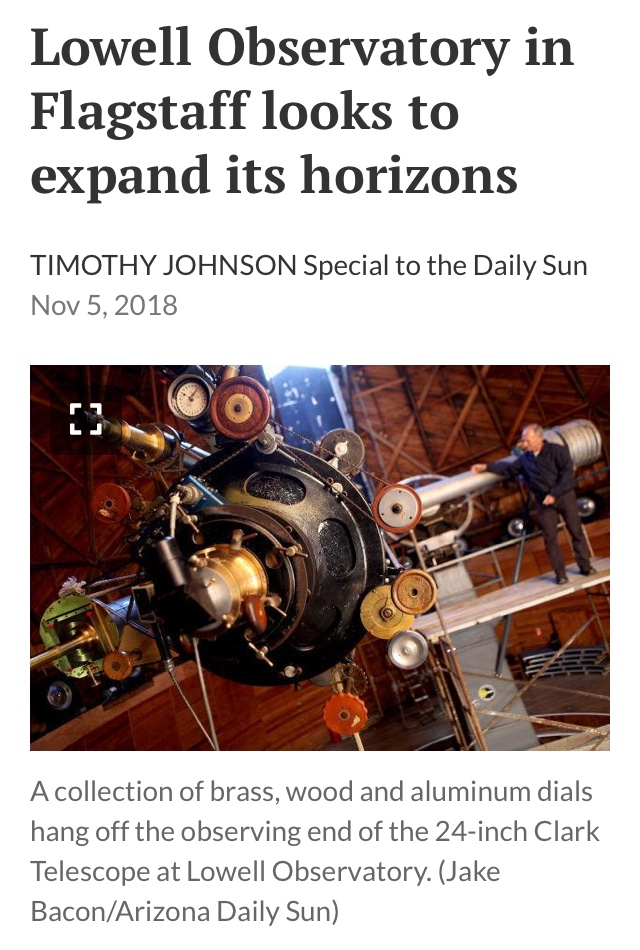 Flagstaff loves Lowell Observatory
Interview with Kevin Schindler
Original purpose was to make science
      accessible to public
Talking to Reporters
Know your topic
Definitions, background, stats
Favorite aspects? Challenges?
What’s next?
Be friendly!
Acknowledgements
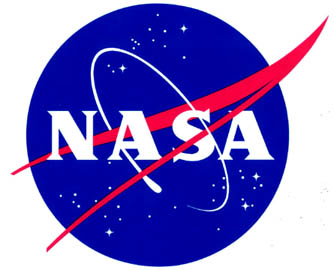 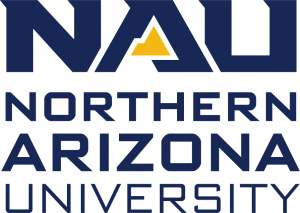 AZ Daily Sun
Chris Etling and Nancy Wiechec
NAU NASA Space Grant
Nadine Barlow and Kathleen Stigmon
Any Questions?
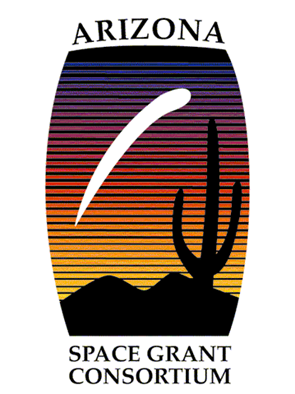 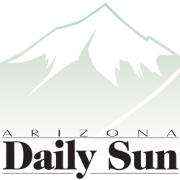